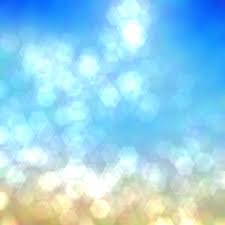 Детонаційна  стійкість бензину
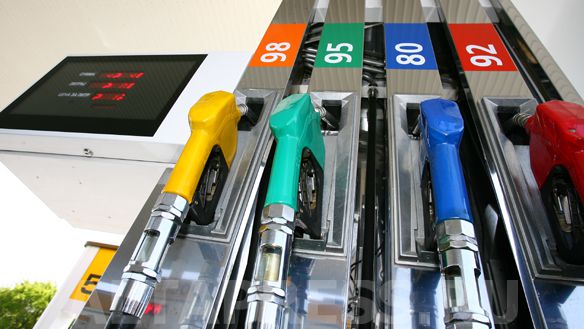 Підготувала
учениця 11-Б класу
ЖЕЛ №24
Гуленко Катерина
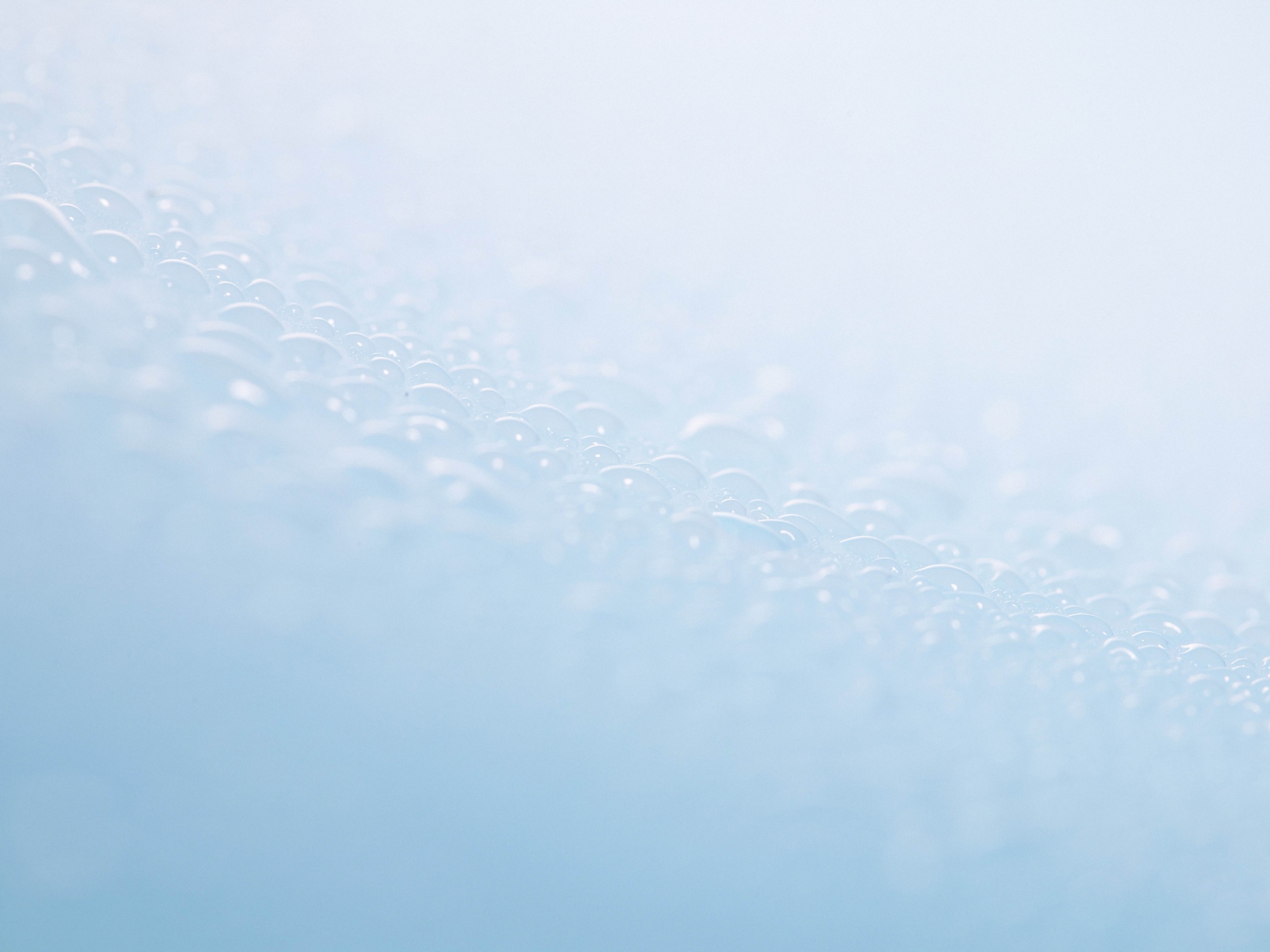 Детонаційна стійкість бензину
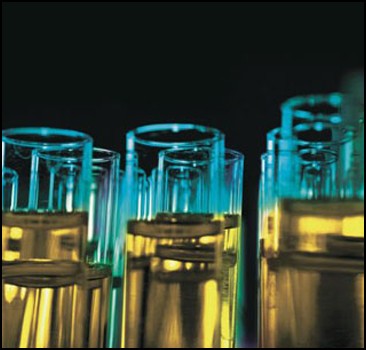 Детонацією називається такий режим 
роботи двигуна,    при  якому  частина 
палива самозаймається і  в  результаті
 тиск  у  двигуні  наростає   не   плавно, 
а стрибками, порушуючи роботу двигуна.
 
  Детонаційна стійкість є основним показником якості бензинів.
    Вона характеризує здатність бензину згорати в двигуні від іскри без детонації.
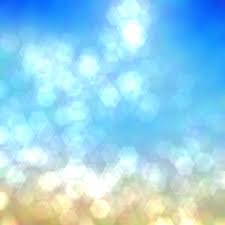 Октанове число
Мірою детонаційної стійкості є октанове число, яке вимірюється у сотому шкалою. За нуль шкали прийнята детонаційна стійкість н-гептану. За 100% прийнята детонаційна стійкість ізооктану, а точніше 2,2,4 - триметилпентана. Таким чином, ОЧ - показник детонаційної стійкості бензину, чисельно рівний процентному   вмісту   ізооктану в    еталонній    суміші з н-гептаном, яка за детонаційної стійкості еквівалентна випробуваному бензину.
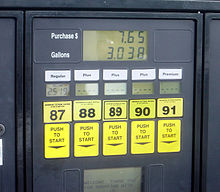 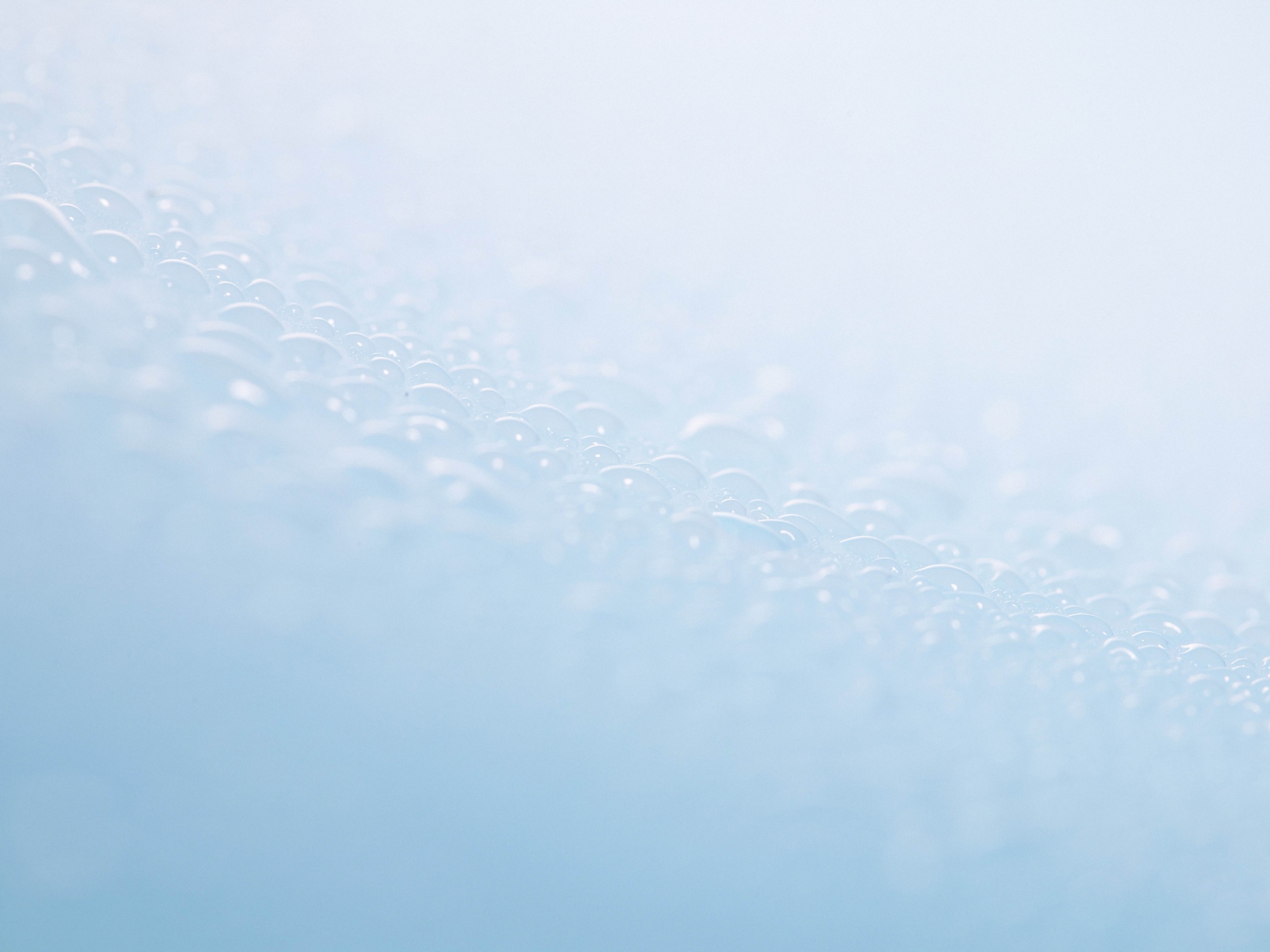 Як кисневмісні високооктанові добавки використовують у прості ефіри і спирти
Ефіри Переваги 1. Знизити точку википання бензинів і поліпшити його випаровуваність на перехідних режимах. 2. Скоротити вміст СО у вихлопних газах. 3.Низька теплота згоряння. 4.Висока теплота випаровування .
Спирти                Переваги 1. Дешевизна. 2. Низька теплота згоряння. 3. Висока теплота випаровування .4. Розчинність у воді .
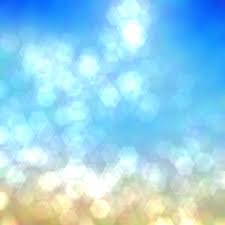 Метод виробництва змішаних ефірів
Основний промисловий метод виробництва змішаних ефірів - алкілування спирту олефінами. Промисловими продуктами є етанол і ізоамілени, тому основна реакція: етанол + ізоамілен = етілтретаміловий ефір.   Можливі побічні реакції: етанол = діетиловий ефір, ізоамілени = димеризація і полімеризація.     Каталізаторами етерифікації є каталізатори кислотного типу. Найбільш зручно використовувати сульфокатіоніти, оскільки немає необхідності очищати реакційну масу від кислот.
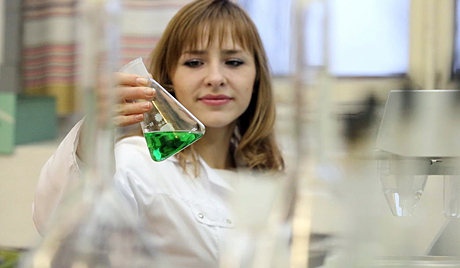